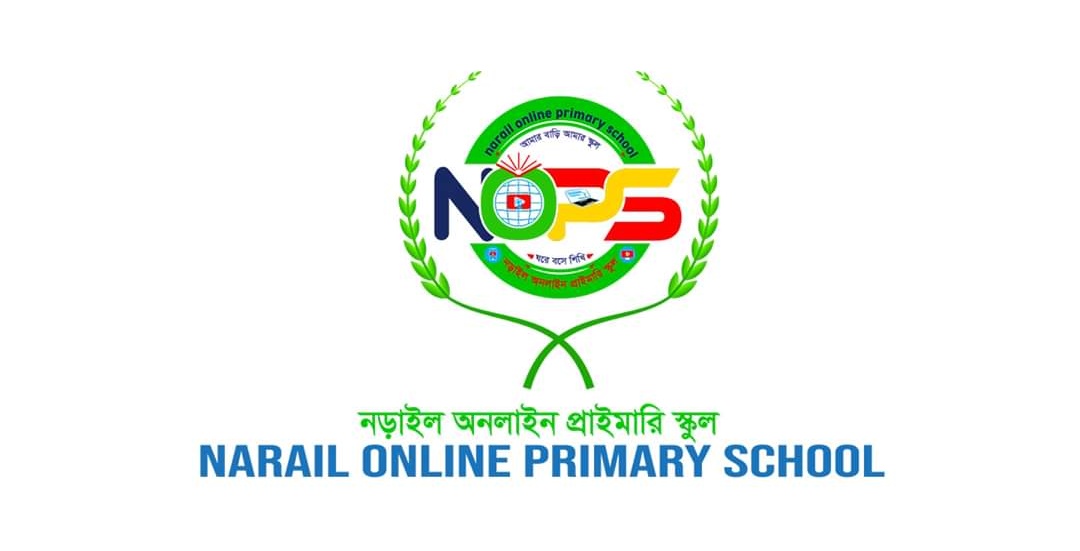 চতুর্থ শ্রেণির সকল শিক্ষার্থীকে 
“আমার বাংলা বই” পাঠে স্বাগত জানাচ্ছি-
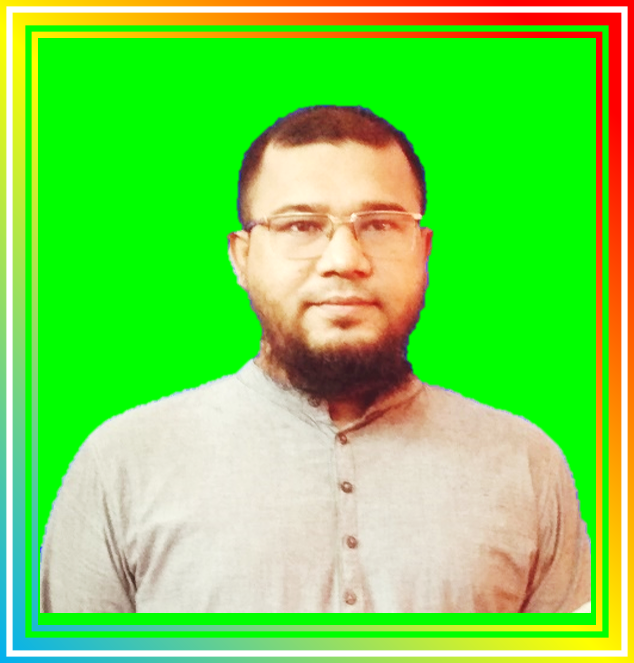 কাজী আমিরুল ইসলাম
সহকারী শিক্ষক,
৫ নম্বর সলুয়া সরকারি প্রাথমিক বিদ্যালয়,
নড়াইল সদর, নড়াইল।
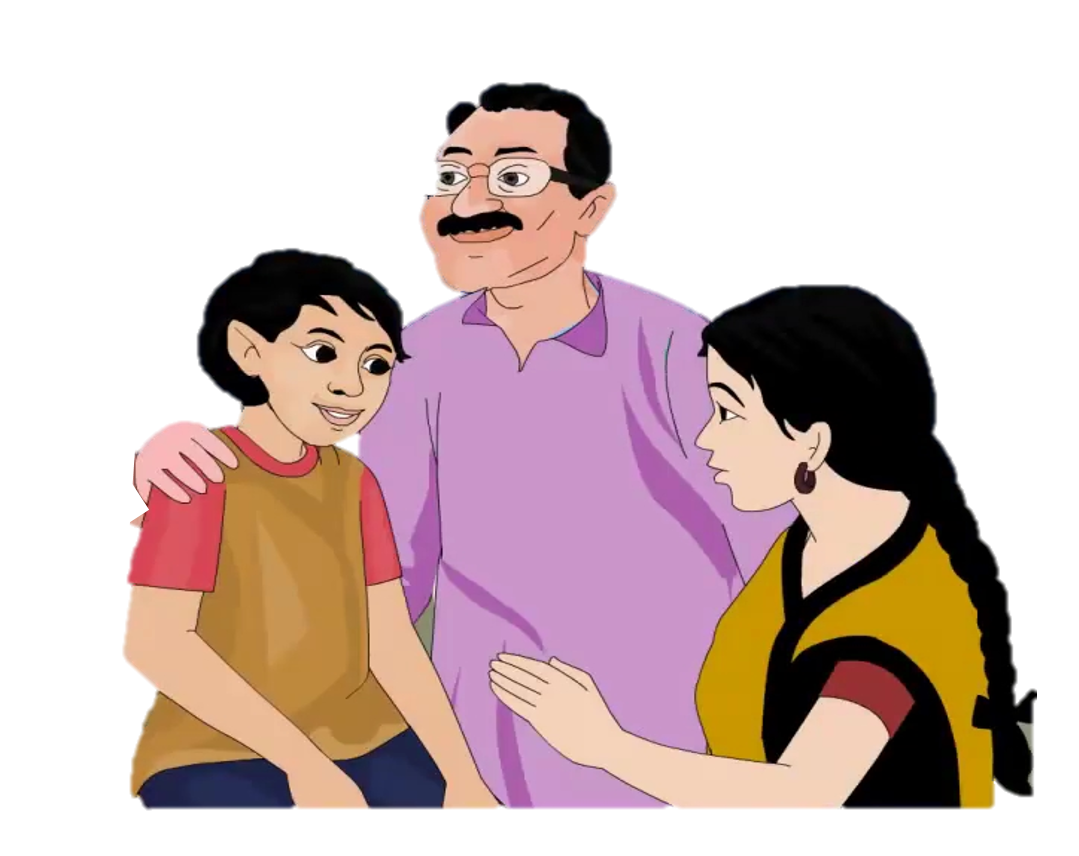 এসো, বিগত পাঠ্যাংশটুকু আবার পড়ি-
মা বলতে থাকেন, বুঝলি সান্টু। ছেলেটাকে এত দেখে-শুনে রাখি, তারপরেও দ্যাখ, আজকাল ওর যেন এটা-সেটা অসুখ-বিসুখ লেগেই থাকে। ভাবছি ভালো ডাক্তার দেখাবো।
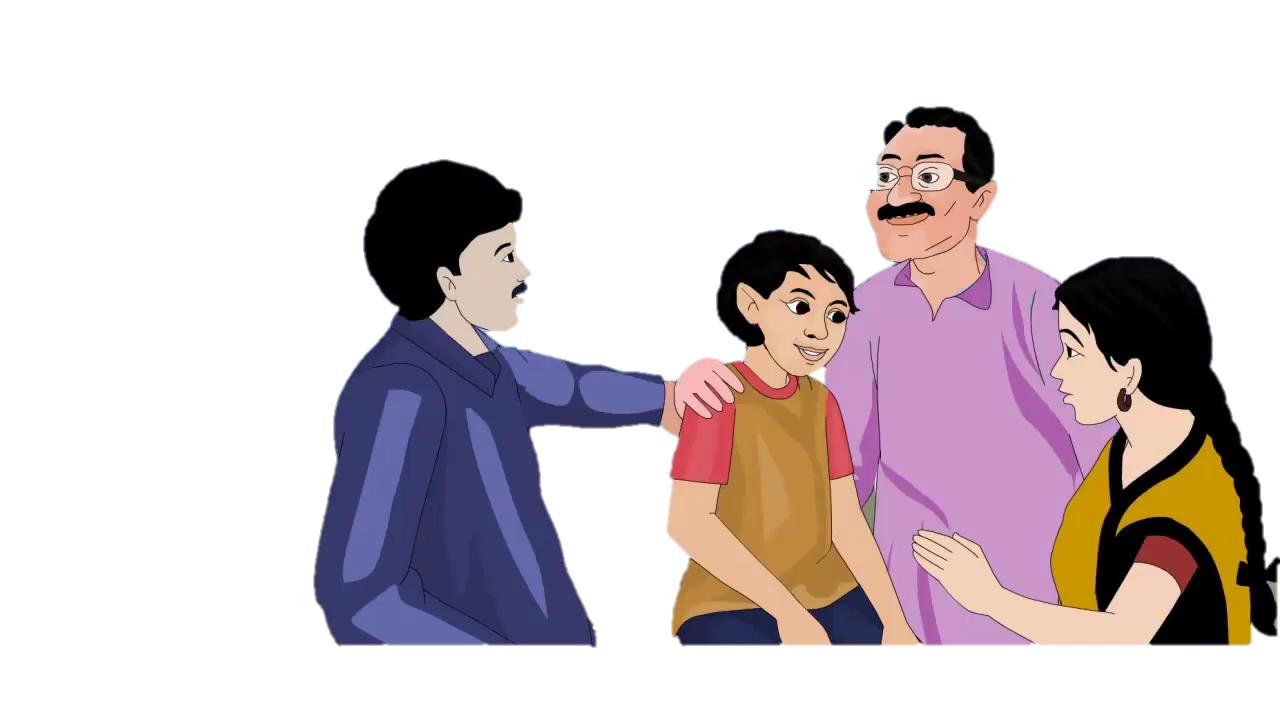 বাবা তাতে যোগ করেন- সান্টু, তোমার জানা ভালো ডাক্তার কেউ আছেন?
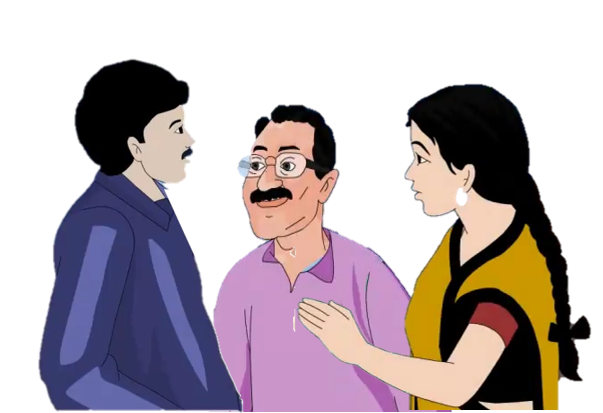 আচ্ছা, আমি দুদিন আছি। একটু দেখে নিই। আমার মনে হয়, ওর কোনো বিশেষ অসুখ নয়। ওর দরকার আরও সতর্ক হওয়া।
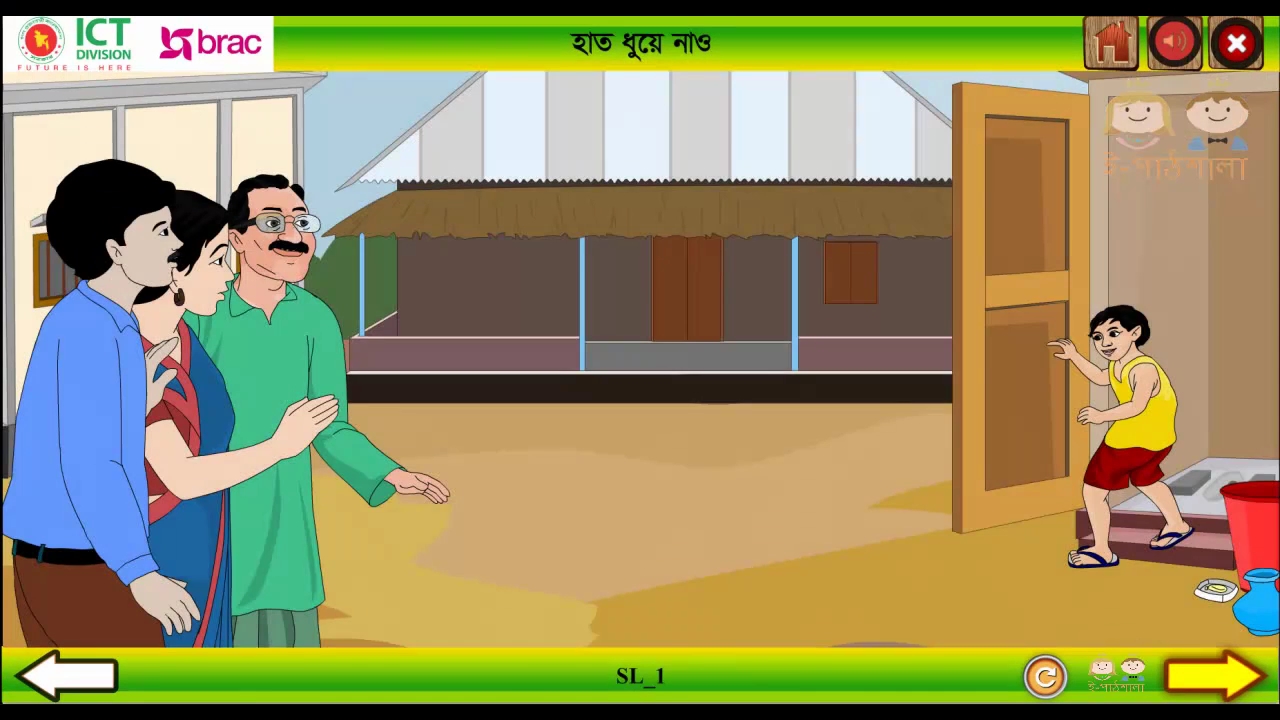 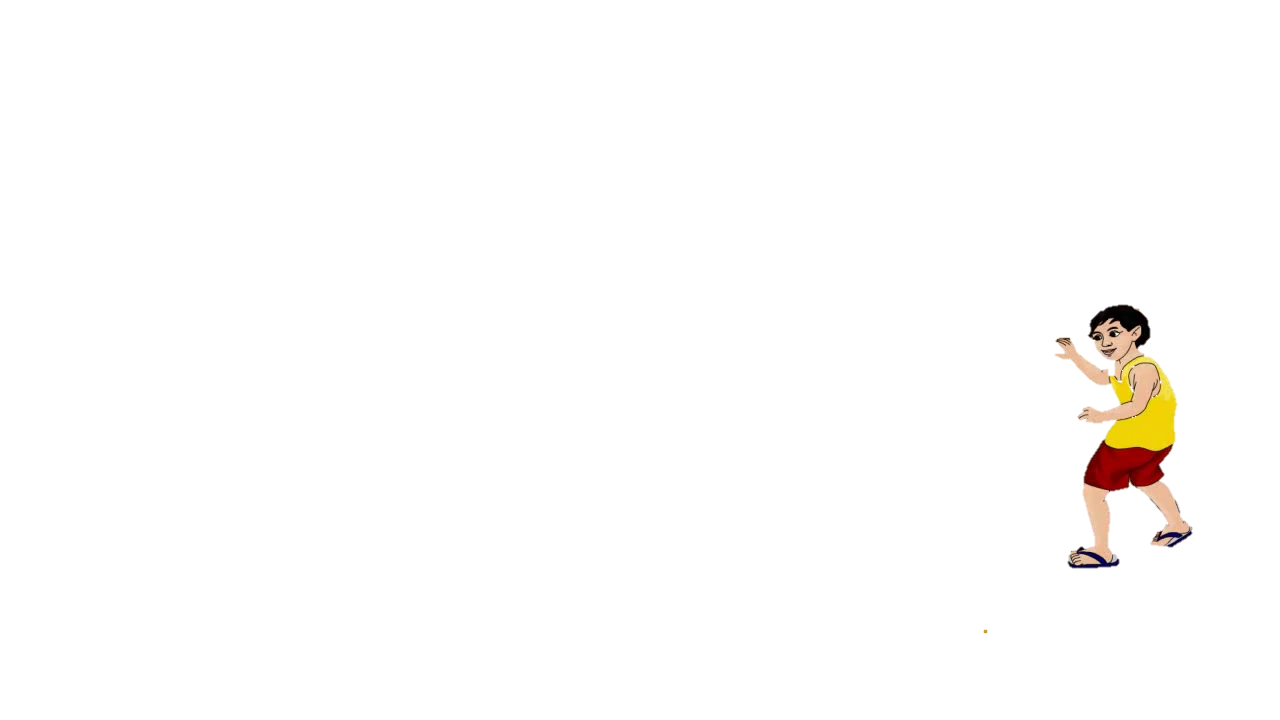 একটু পরেই দেখা গেল অন্তু টয়লেট থেকে বের হচ্ছে।
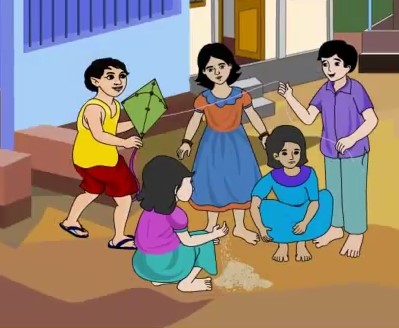 তারপর সোজা ছুটে গেল বাইরে খেলায়।
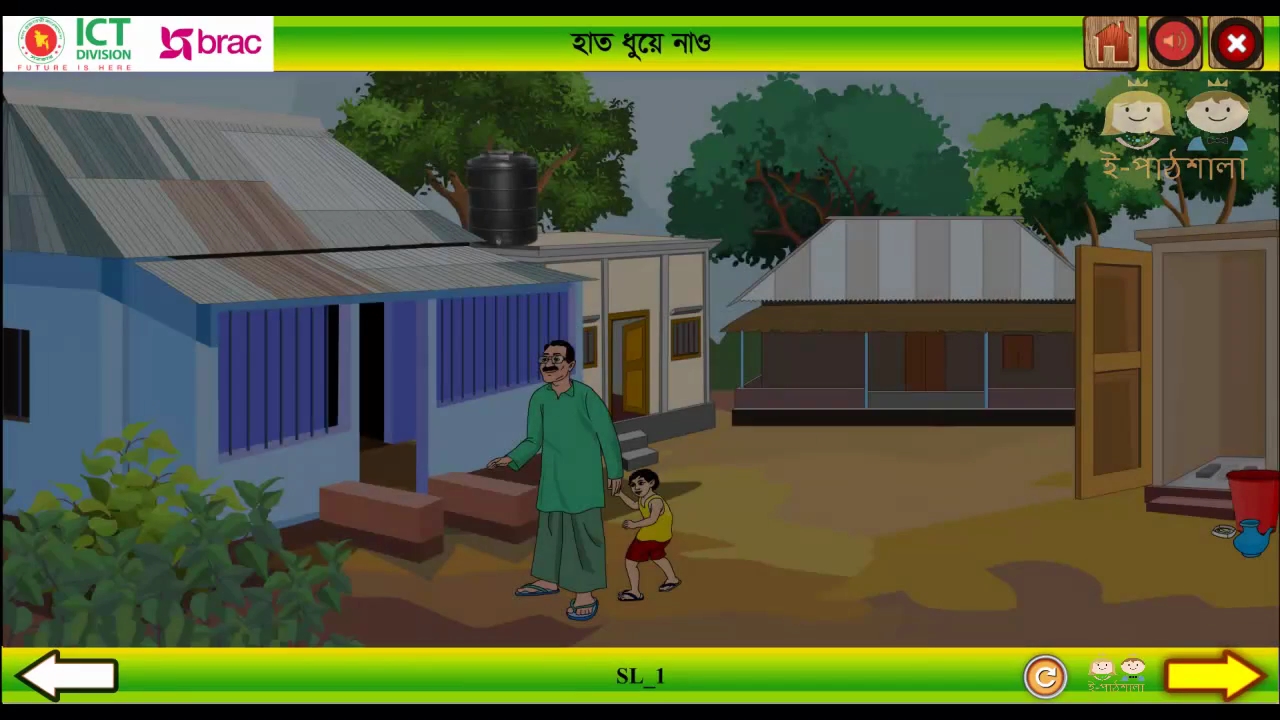 সন্ধ্যায় মামা অন্তুর সঙ্গে কিছু সময় কাটালেন। ওর সারা দিনের চলাফেরা, মুখ-হাত ধোয়া, গোসল করা, খাওয়া-দাওয়া সবকিছু সম্পর্কে আলোচনা করলেন।
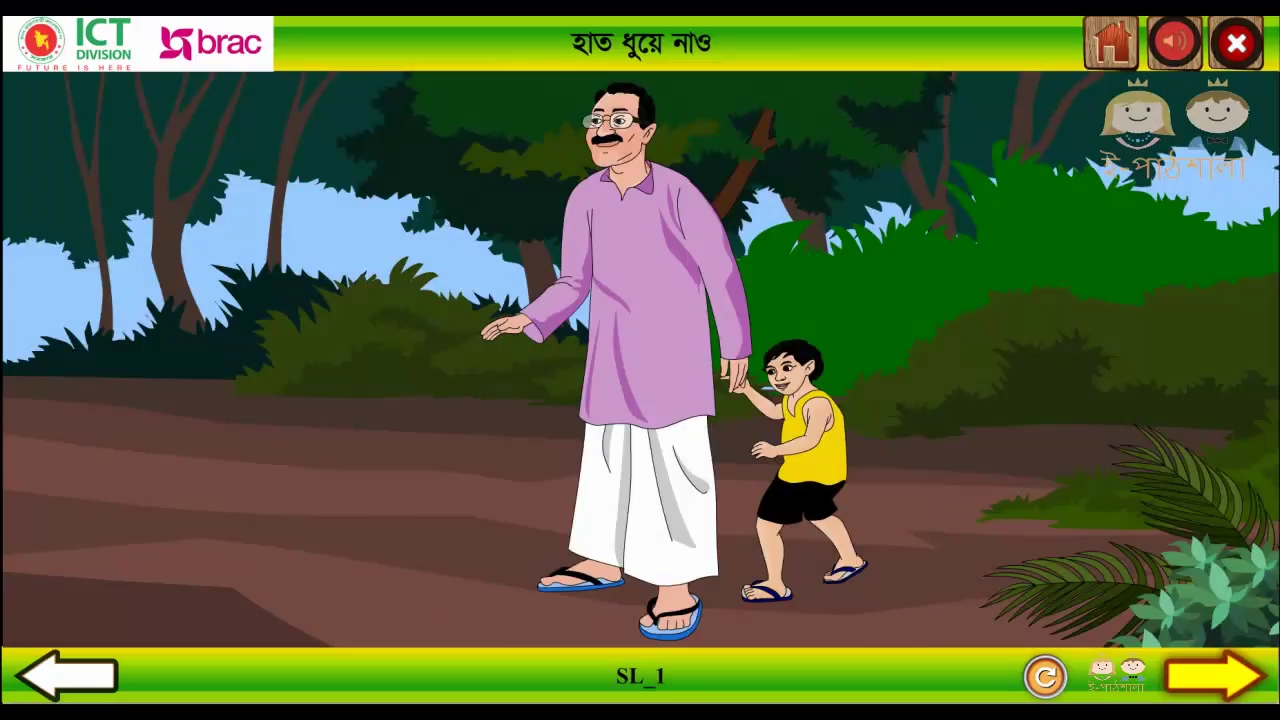 পর দিন বিকেলে অন্তুর সঙ্গে মামা মাঠে গেলেন।
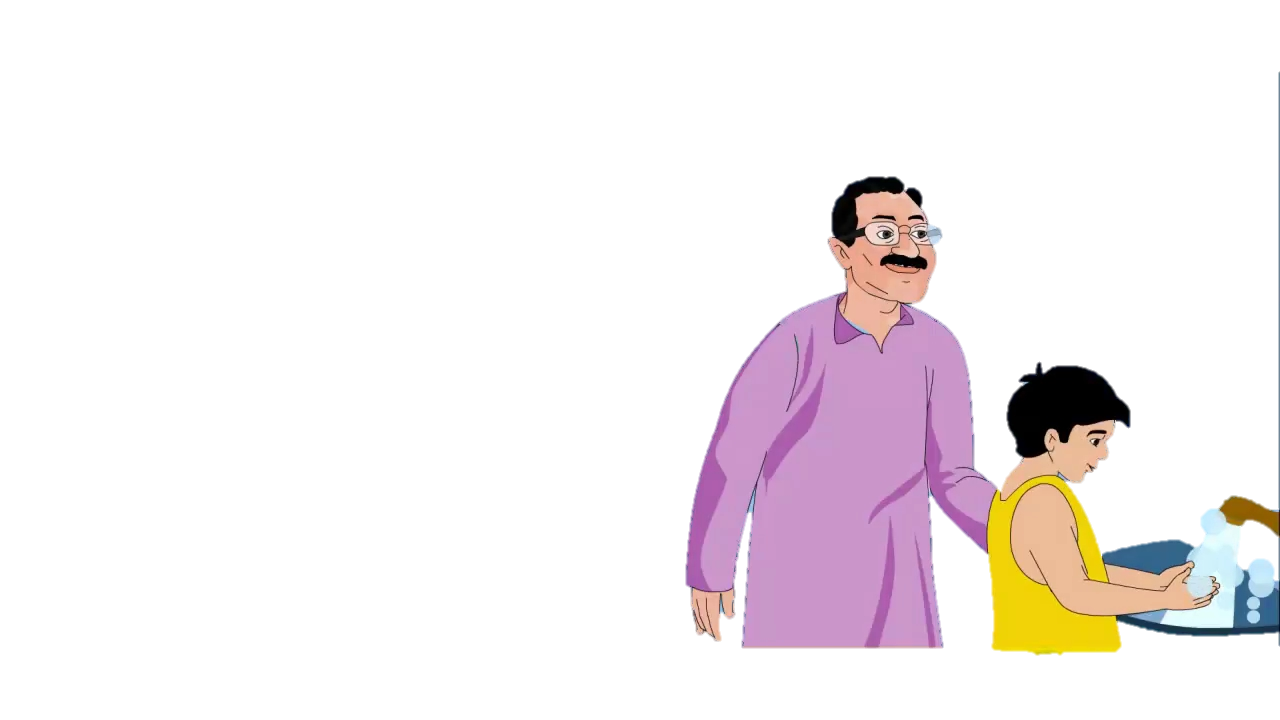 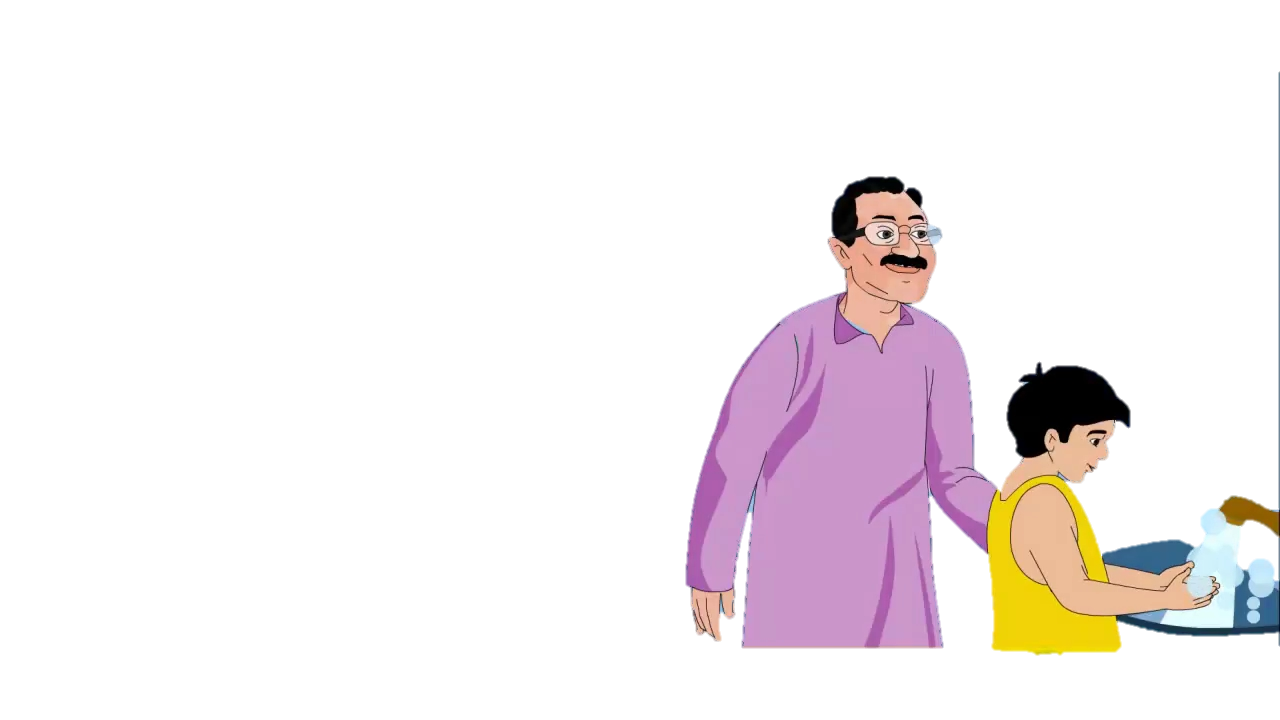 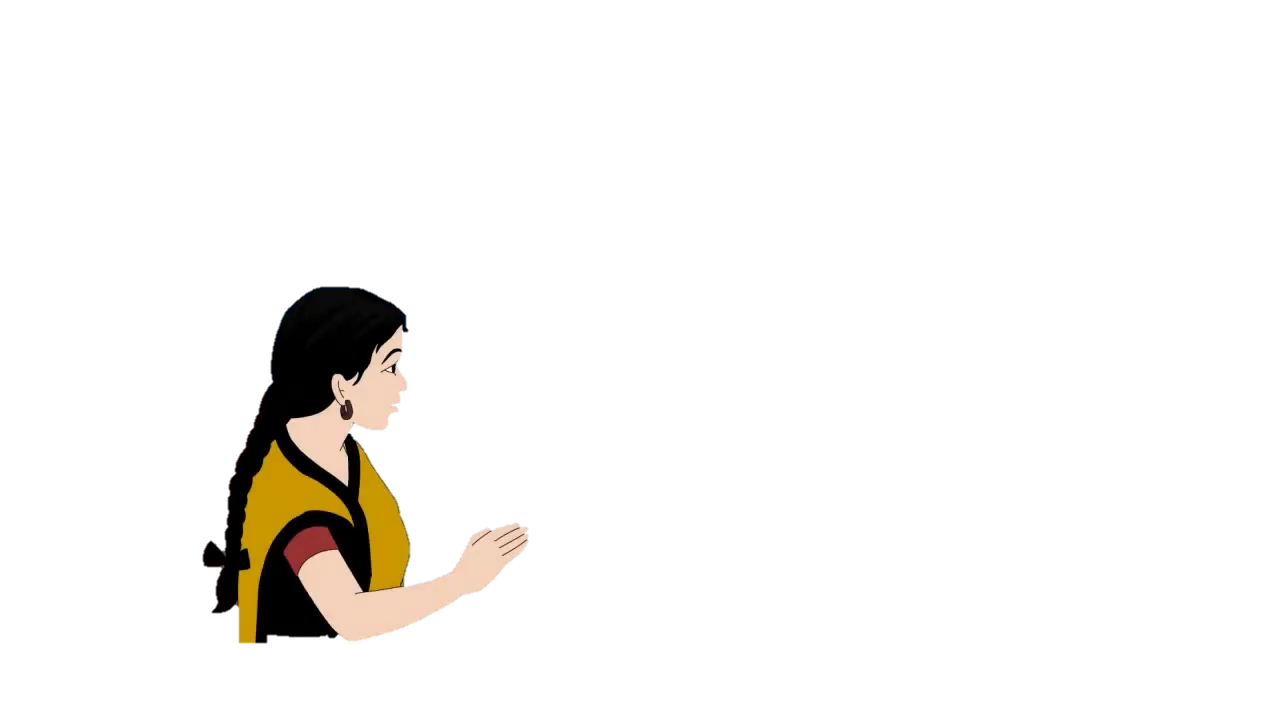 ঘরে ফিরে মামা দাঁড়িয়ে থেকে অন্তুর মুখ-হাত ধোয়ালেন।
মা দেখে মুচকি হেসে বলেই ফেললেন- আমার কথা শোনো না বাছা। এখন মামা এসেছে বলে কত ভালো ছেলে।
তাহলে বলতো-
অন্তুর অসুখ-বিসুখ লেগেই থাকে কেনো?
অন্তুর বাবা-মা অন্তুর মামাকে কী বললেন?
মামা উত্তরে কী বললেন?
সন্ধ্যায় মামা দাঁড়িয়ে থেকে কী করলেন?
পাঠ্য
শ্রেণি-
চতুর্থ
বিষয়-
আমার বাংলা বই
পাঠ্যাংশ-
বাবা হেসেই বলেন.........
শুরু কিন্তু এখান থেকেই।
পাঠ শিরোনাম-
হাত ধুয়ে নাও
শোনা
1.1.1- hy³e¨Äb mn‡hv‡M MwVZ kã ï‡b eyS‡Z cvi‡e|
1.2.1- D”PvwiZ cwVZ evK¨ ï‡b ej‡Z cvi‡e|
শিখনফল
1.3.1- wb‡`©kbv ï‡b cvjb Ki‡Z cvi‡e|
1.3.5- cÖkœ ï‡b cvjb Ki‡e|
1.3.6- ï× D”Pvi‡Y cÖkœ Ki‡Z DËi w`‡Z cv‡e|
3.1.1- wbav©wiZ wel‡q eY©bv ï‡b eyS‡Z cvi‡e|
বলা
1.1.1- hy³e¨Äb mn‡hv‡M ˆZwi  kã  ¯úó I ï×fv‡e ej‡Z cvi‡e|
1.1.2- hy³e¨Äb mn‡hv‡M ˆZwi kãhy³ evK¨ ¯úó I ï×fv‡e ej‡Z cvi‡e|
শিখনফল
1.3.2- ï× D”Pvi‡Y cÖkœ Ki‡Z I DËi w`‡Z cvi‡e|
2.5.2- wewfbœ welq eY©bv Ki‡Z cvi‡e|
2.5.3- wewfbœ wel‡q wb‡Ri aviYv e¨³ Ki‡Z cvi‡e|
3.1.1- cÖwgZ D”Pvi‡Y Rvbv welqe¯‘ eywS‡q ej‡Z cvi‡e|
পড়া
1.3.1- hy³e¨Äb msewjZ kã co‡Z cvi‡e|
1.3.2- hy³e¨Äb w`‡q MwVZ kã msewjZ evK¨ co‡Z cvi‡e|
শিখনফল
1.4.1- cv‡V e¨eüZ kã kªeY‡hvM¨ ¯úó ¯^‡i I ï× D”Pvi‡Y co‡Z cvi‡e|
1.4.2- cv‡V e¨eüZ evK¨ kªeY‡hvM¨ ¯úó ¯^‡i I cÖwgZ D”Pvi‡Y mvejxjfv‡e co‡Z cvi‡e|
2.5.2- eY©bv c‡o welq eyS‡Z cvi‡e|
2.5.4- eY©bv c‡o fve eyS‡Z cvi‡e|
লেখা
1.4.1- hy³e¨Äb †f‡O wjL‡Z cvi‡e|
1.4.2- hy³e¨Äb e¨envi K‡i bZzb bZzb kã wjL‡Z cvi‡e|
শিখনফল
1.5.1- cv‡V e¨eüZ kã w`‡q bZzb bZzb evK¨ wjL‡Z cvi‡e|
1.5.2- cvV-ewnf©~Z kã w`‡q bZzb bZzb evK¨ wjL‡Z cvi‡e|
3.2.1- mnR wel‡q Aby‡”Q` wjL‡Z cvi‡e|
এসো আজকের পাঠ্যাংশটুকু পড়ি-
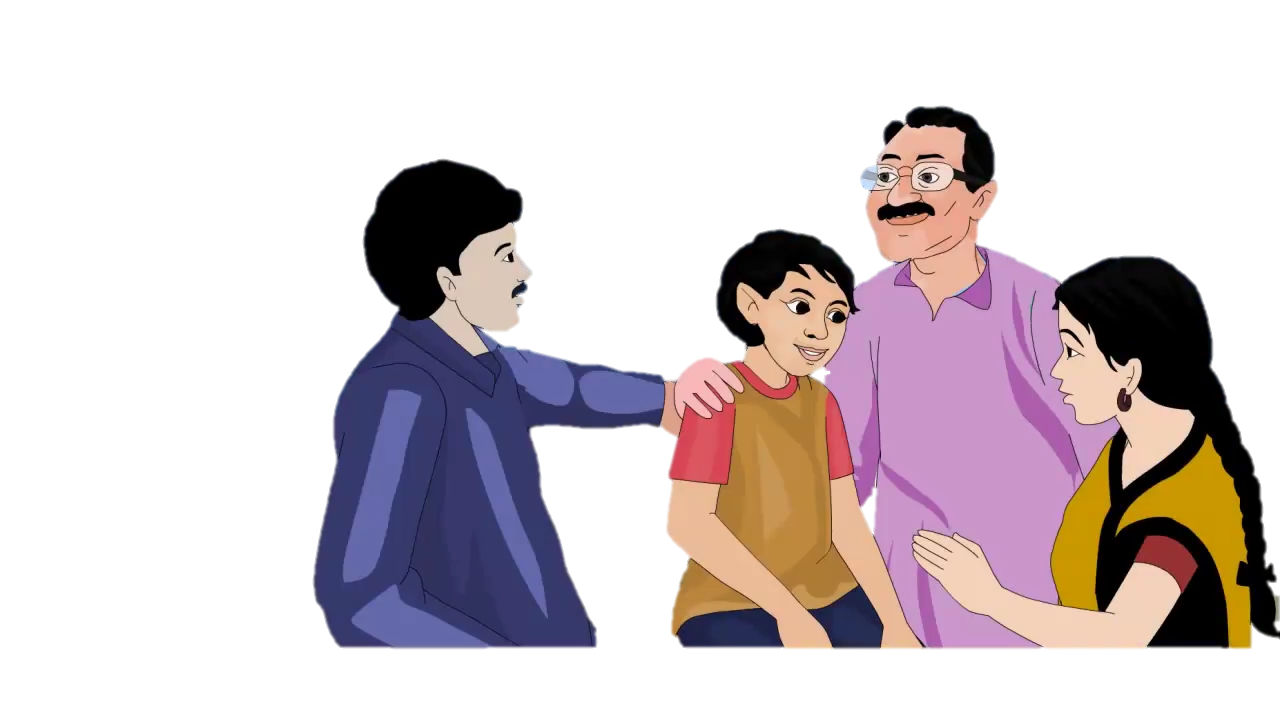 বাবা হেসেই বললেন- না, অন্তু তো বরাবর পরিষ্কার পরিচ্ছন্ন আর ভালো ছেলে।
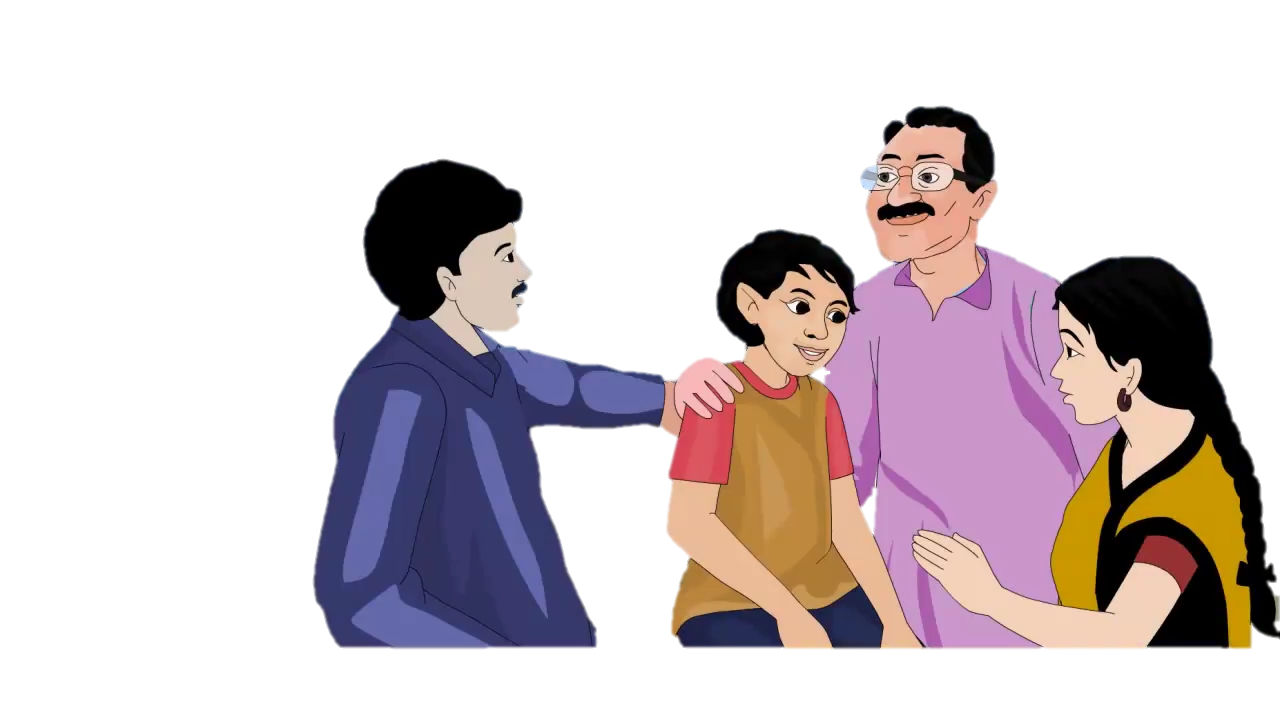 মামা বলেন, হ্যাঁ ভালো ছেলে বটে, তবে পরিষ্কার পরিচ্ছন্ন কতটা সেটাই তো দেখছি।
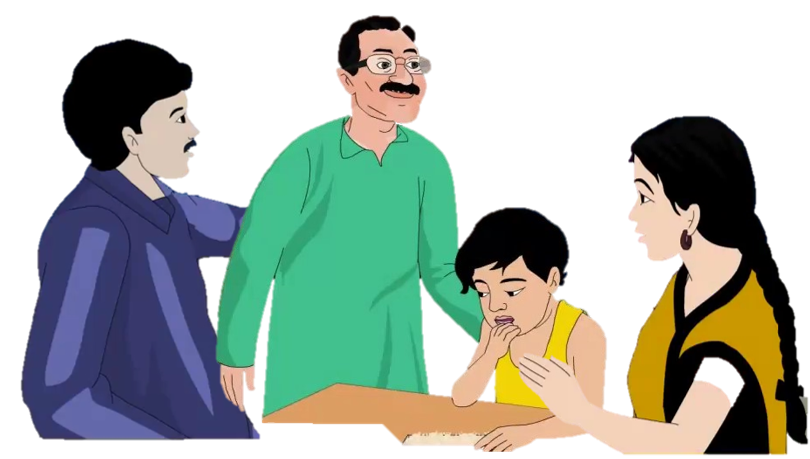 তারপর অন্তুকে বাবা-মা’র সামনে বসিয়ে মামা বললেন- আমি সব দেখলাম ভাগিনা।
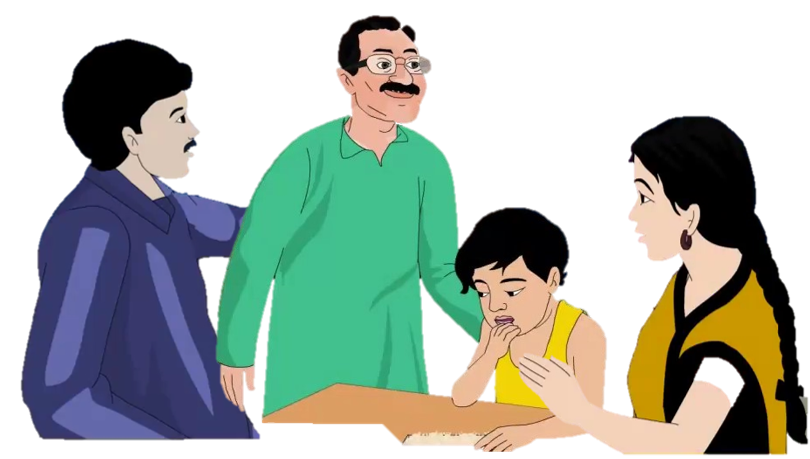 তোমার একটা অভ্যাস ভালো করতে হবে। আর তা হচ্ছে হাত ধোয়া।
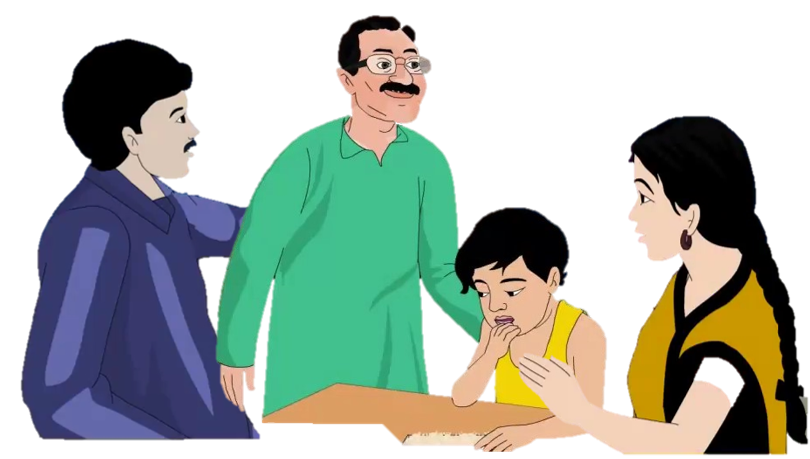 তুমি ঠিক মতো হাত ধোও না, হাত পরিষ্কার কর না। বিশেষ করে খাওয়ার আগে ও পরে আর টয়লেট থেকে এসে।
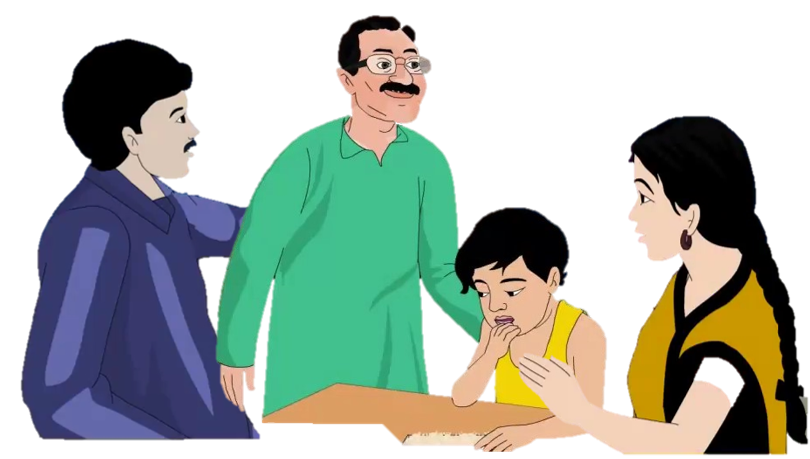 নাকের সর্দিও যেমন-তেমন করে মোছ। তারপর হাতও দেখলাম ধোও না।
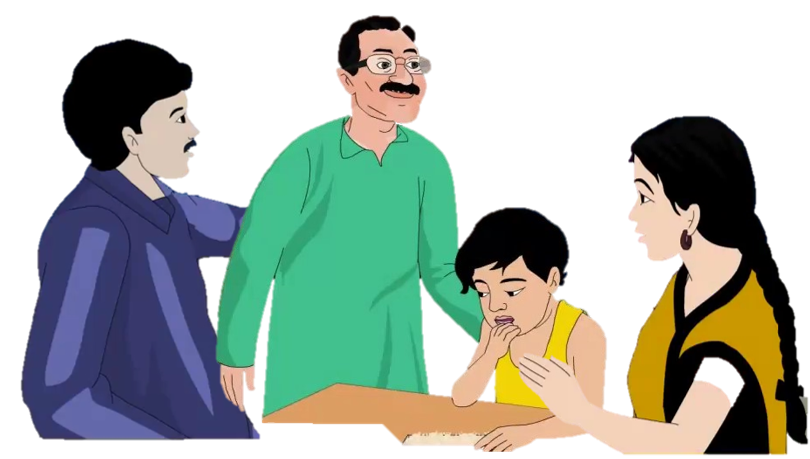 এগুলো মোটেই ভালো নয়।
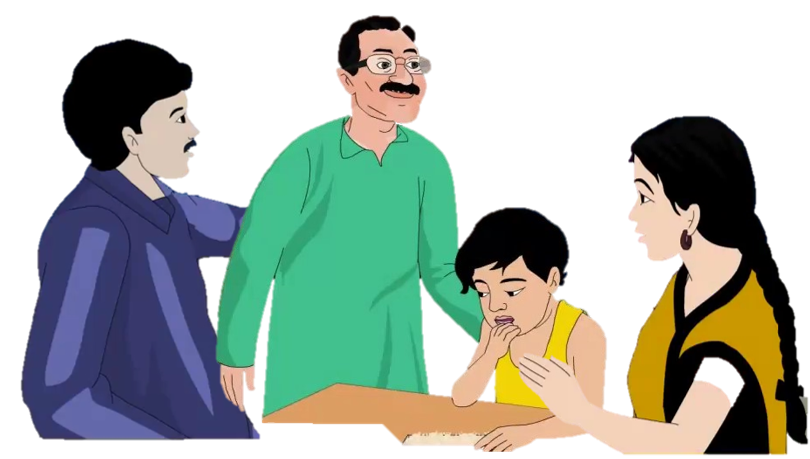 পরিষ্কার পরিচ্ছন্নতার প্রথম কাজই হলো ঠিক মতো হাত ধোয়া।
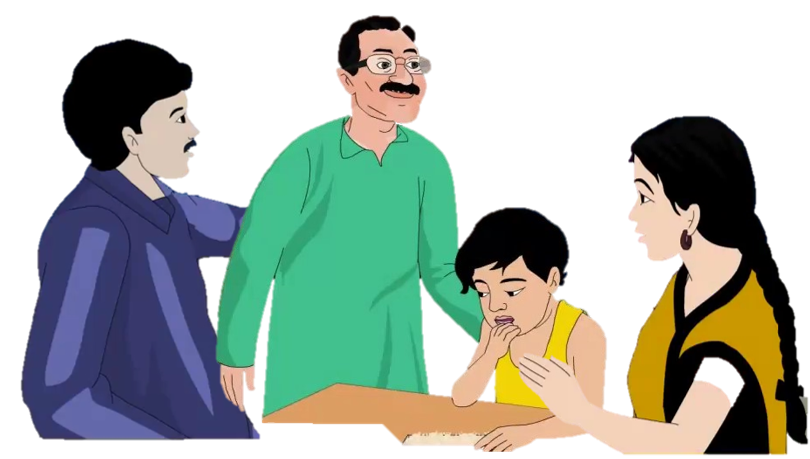 তোমার নখগুলো পরিষ্কার নয়। রোগবালাইয়ের শুরু কিন্তু এখান থেকেই।
সমস্বরে পাঠ
বাবা হেসেই বললেন- না, অন্তু তো বরাবর পরিষ্কার পরিচ্ছন্ন আর ভালো ছেলে।

মামা বলেন হ্যাঁ ভালো ছেলে বটে, তবে পরিষ্কার পরিচ্ছন্ন কতটা সেটাই তো দেখছি।
তারপর অন্তুকে বাবা-মা’র সামনে বসিয়ে মামা বললেন- আমি সব দেখলাম ভাগিনা। তোমার একটা অভ্যাস ভালো করতে হবে। আর তা হচ্ছে হাত ধোয়া। তুমি ঠিক মতো হাত ধোও না,
হাত পরিষ্কার কর না। বিশেষ করে খাওয়ার আগে ও পরে আর টয়লেট থেকে এসে। নাকের সর্দিও যেমন-তেমন করে মোছ। তারপর হাতও দেখলাম ধোও না। এগুলো মোটেই ভালো নয়।
পরিষ্কার পরিচ্ছন্নতার প্রথম কাজই হলো ঠিক মতো হাত ধোয়া। তোমার নখগুলো পরিষ্কার নয়। রোগবালাইয়ের শুরু কিন্তু এখান থেকেই।
সরব পাঠ
বাবা হেসেই বললেন- না, অন্তু তো বরাবর পরিষ্কার পরিচ্ছন্ন আর ভালো ছেলে।

মামা বলেন হ্যাঁ ভালো ছেলে বটে, তবে পরিষ্কার পরিচ্ছন্ন কতটা সেটাই তো দেখছি।
তারপর অন্তুকে বাবা-মা’র সামনে বসিয়ে মামা বললেন- আমি সব দেখলাম ভাগিনা। তোমার একটা অভ্যাস ভালো করতে হবে। আর তা হচ্ছে হাত ধোয়া। তুমি ঠিক মতো হাত ধোও না,
হাত পরিষ্কার কর না। বিশেষ করে খাওয়ার আগে ও পরে আর টয়লেট থেকে এসে। নাকের সর্দিও যেমন-তেমন করে মোছ। তারপর হাতও দেখলাম ধোও না। এগুলো মোটেই ভালো নয়।
পরিষ্কার পরিচ্ছন্নতার প্রথম কাজই হলো ঠিক মতো হাত ধোয়া। তোমার নখগুলো পরিষ্কার নয়। রোগবালাইয়ের শুরু কিন্তু এখান থেকেই।
সুস্থ-সবল-সতেজ শরীর ও মন সবারই দরকার। এ-জন্য আমাদের প্রত্যেককেই খাবার আগে ও পরে নিয়মিত হাত ধোয়া দরকার। টয়লেট থেকে বেরিয় আমারা যেনো সাবান দিয়ে ভালো করে হাত পরিষ্কার করি। নিয়মিত হাত-পায়ের নখ কাটি ও পরিষ্কার রাখি। তাহলে আমরা সুস্থ-সবল-সতেজ শরীর ও মন পাবো।
মূলভাব
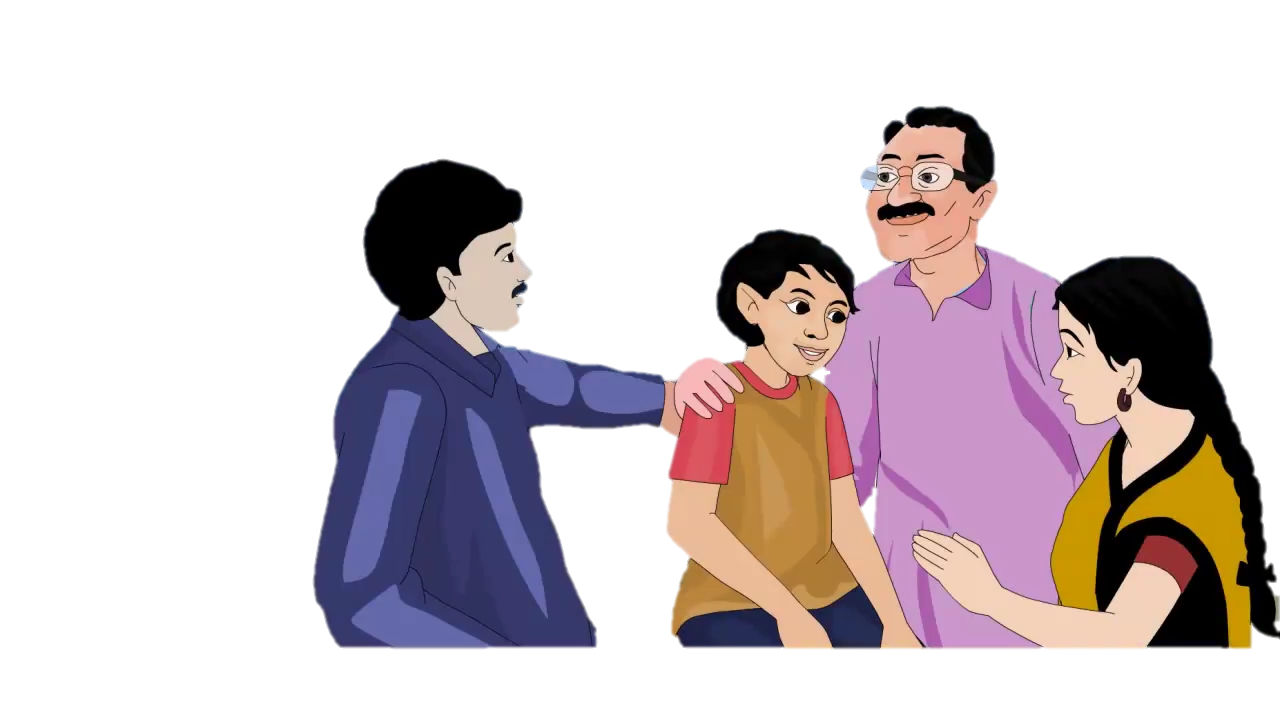 দলীয় পাঠ
লাল দল
বাবা হেসেই বললেন- না, অন্তু তো বরাবর পরিষ্কার পরিচ্ছন্ন আর ভালো ছেলে। মামা বলেন, হ্যাঁ ভালো ছেলে বটে, তবে পরিষ্কার পরিচ্ছন্ন কতটা সেটাই তো দেখছি।
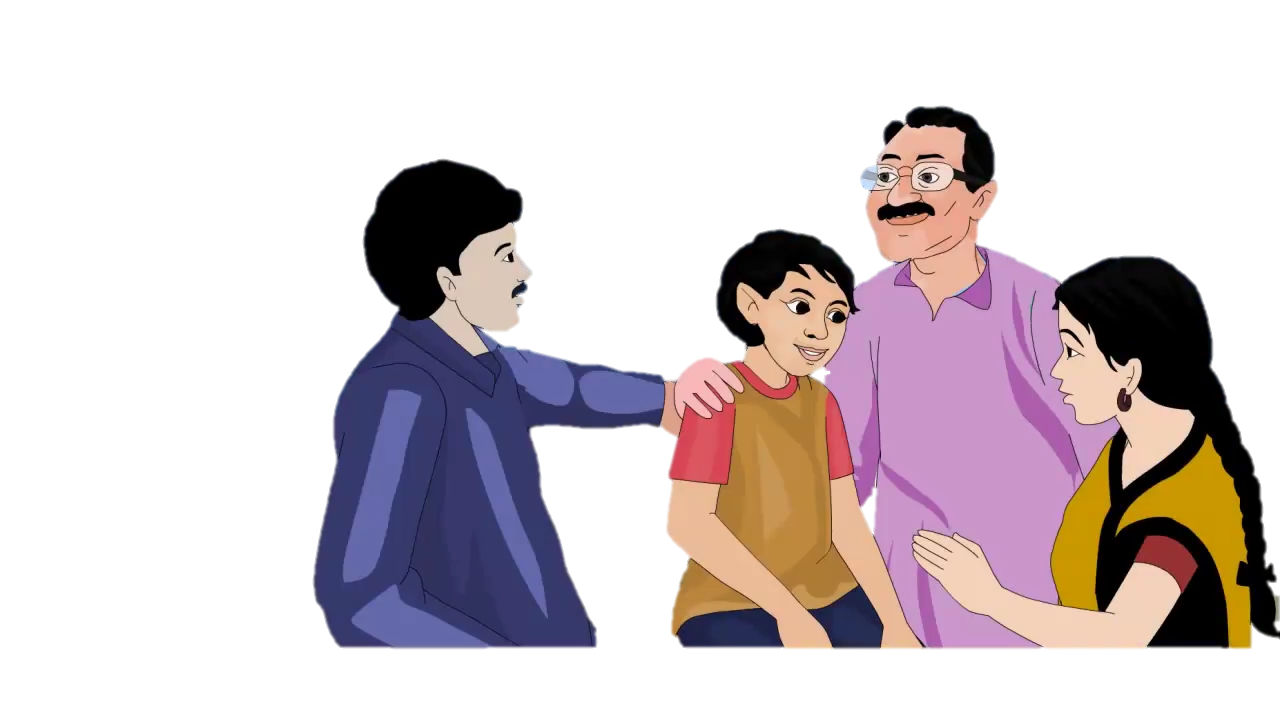 নীল দল
তারপর অন্তুকে বাবা-মা’র সামনে বসিয়ে মামা বললেন- আমি সব দেখলাম ভাগিনা। তোমার একটা অভ্যাস ভালো করতে হবে। আর তা হচ্ছে হাত ধোয়া।
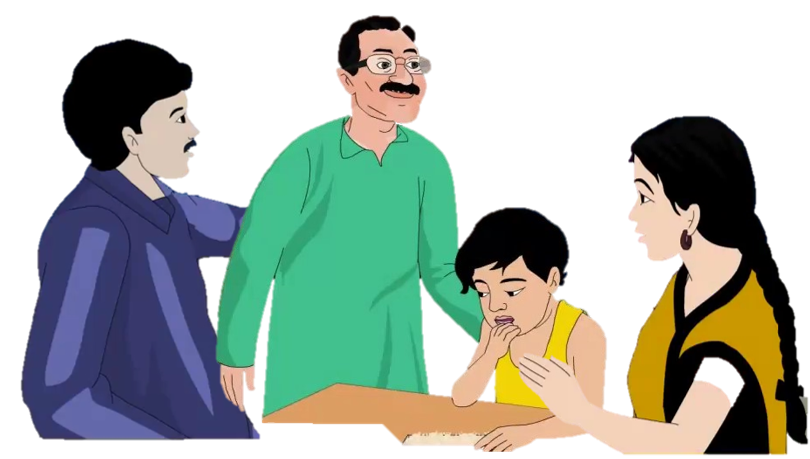 সবুজ দল
তুমি ঠিক মতো হাত ধোও না, হাত পরিষ্কার কর না। বিশেষ করে খাওয়ার আগে ও পরে আর টয়লেট থেকে এসে।
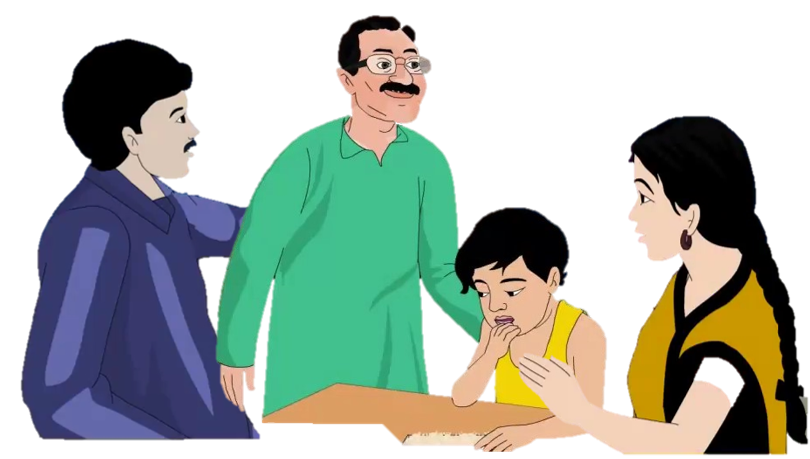 বেগুনি দল
নাকের সর্দিও যেমন-তেমন করে মোছ। তারপর হাতও দেখলাম ধোও না।
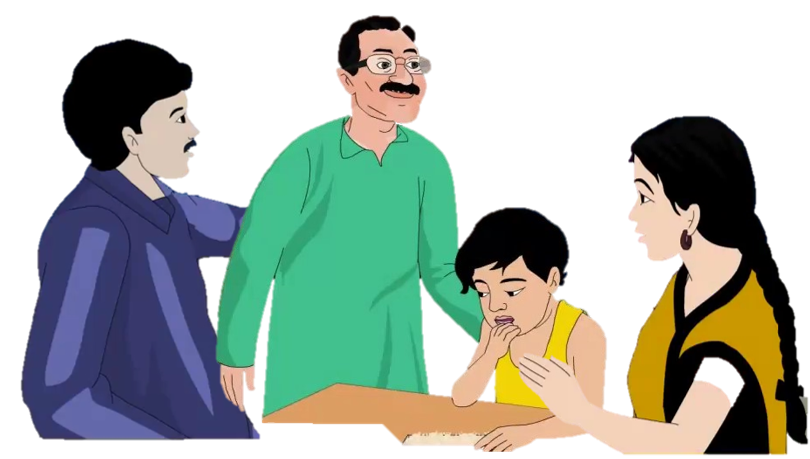 আকাশি দল
পরিষ্কার পরিচ্ছন্নতার প্রথম কাজই হলো ঠিক মতো হাত ধোয়া। তোমার নখগুলো পরিষ্কার নয়। রোগবালাইয়ের শুরু কিন্তু এখান থেকেই।
পাঠ্যাংশ থেকে নতুন শব্দ খুঁজি-
রোগবালাই
শব্দটির অর্থ ও বাক্যে তার ব্যবহার শিখি-
শব্দ
শব্দের অর্থ
রোগবালাই
অসুখবিসুখ
বাক্যে ব্যবহার:
নিয়মিত সাবান দিয়ে হাত ধুলে অসুখবিসুখ হয় না।
বিগত পাঠ থেকে অনুচ্ছেদ লিখ-
অন্তুর শারীরিক অবস্থা নিয়ে মা-বাবা চিন্তিত। তারা ভালো ডাক্তার খোঁজার বিষয়ে অন্তুর মামার সহযোগিতা চাইলেন। মামা অন্তুকে পর্যবেক্ষণ করে তার সমস্যা বুঝলেন। মামা তাকে খাওয়ার আগে ও পরে এবং টয়লেট থেকে বেরিয়ে হাত পরিষ্কার করার ব্যবস্থা করলেন। অন্তু মামার নির্দেশনা পালন করলে মা-বাবা খুশি হলেন।
মূল্যায়ন
অন্তুকে বাবা-মা’র সামনে বসিয়ে মামা কী বলতে থাকেন?
পরিষ্কার-পরিচ্ছন্নতার প্রথম কাজ কী?
রোগবালাইয়ের শুরু কোথা থেকে?
তুমি কি ঠিক মতো হাত ধোও? কিভাবে ধোও?
তোমার পাঁচটি ভালো অভ্যাস কী কী? লেখ।
আজকের পাঠের সারসংক্ষেপ-
সুস্থ-সবল-সতেজ শরীর ও মন সবারই দরকার। এ-জন্য আমাদের প্রত্যেককেই খাবার আগে ও পরে নিয়মিত হাত ধোয়া দরকার। টয়লেট থেকে বেরিয় আমারা যেনো সাবান দিয়ে ভালো করে হাত পরিষ্কার করি। নিয়মিত হাত-পায়ের নখ কাটি ও পরিষ্কার রাখি। তাহলে আমরা সুস্থ-সবল-সতেজ শরীর ও মন পাবো।
বাড়ির কাজ-
আজকের পাঠ্যাংশটুকু ভালো করে পড়বে।
আজকে শেখা শব্দের অর্থ ও বাক্যে ব্যবহার খাতায় আবার লিখবে।
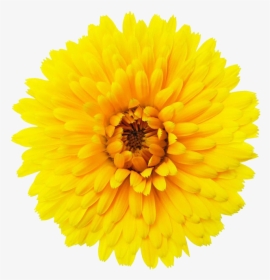 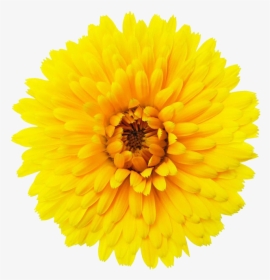 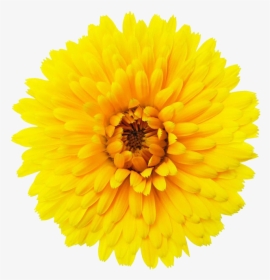 আল্লাহ     হাফেজ